人教版高中数学B版必修第二册  第四章
《实数指数幂及其运算》
主 讲   人：孟    鑫　北京实验学校（海淀）
审核指导： 张   鹤    北京市海淀区教师进修学校
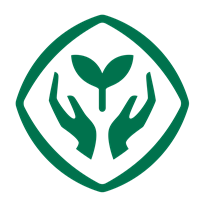 情境与问题
国家统计局有关数据显示，我国科研和开发机构基础研究经费支出近些年呈爆炸式增长：2013年为221.59亿元，2014年、2015年、2016年的年增长率分别为16.84%，14.06%，14.26%.
你能根据这三个年增长率的数据，算出年平均增长率，并以2013年的经费支出为基础，预测2017年及以后各年的经费支出吗？
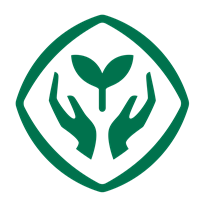 复习回顾 提出问题
.
问题1：计算下列各式的值
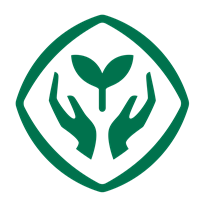 复习回顾 提出问题
一般地，中a称为底数，n称为指数.
整数指数幂运算的运算法则有：


对于幂指数0，我们要注意两点：
（1）非零实数的0次幂等于1；
（2）0的0次幂无意义.
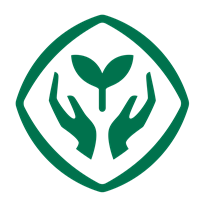 复习回顾 提出问题
问题2：计算下列各式的值
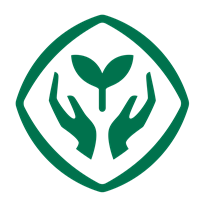 复习回顾 提出问题
（1）如果       ，则x称为a的平方根（或二次方根）：当a>0时，a有两个平方根，它们互为相反数，正的平方根记为  ，负的平方根记为—  ；当a=0时，a只有两个平方根，记为；当a<0时，a在实数范围内没有平方根.
二次根式的运算法则有：

（2）如果      ，则x称为a的立方根，在实数范围内，任意实数a有且只有一个立方根，记作    .
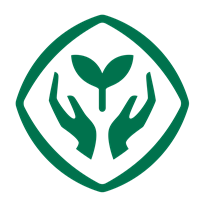 尝试与发现
.
问题4：类比二次方根和三次方根，给出四次方根和五次方根的定义？
一般地，给定大于1的正整数n和实数a，如果存在实数x，使得
               
则x称为a的n次方根.
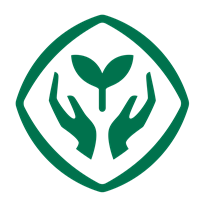 尝试与发现
.
问题4：求下列各式的值
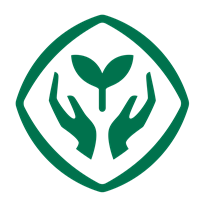 尝试与发现
.
【归纳】
（1）
（2）当n为奇数时，        ；
     当n为偶数时，        .
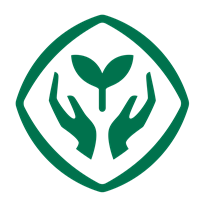 尝试与发现
.
问题5：求下列各式的值
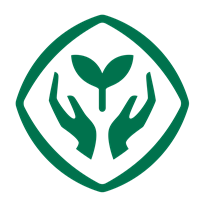 尝试与发现
.
问题5：你能想出一个新的二次根式符号的表示方法，使                     的特例，
                       的特例吗？
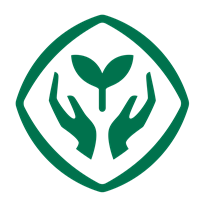 尝试与发现
.
问题6：对于  ，当n是正整数时的意义我们已经知道，那么这里的n能不能是分数呢？当n是分数时，  的意义是什么？ 
一般地，如果n是正整数，那么：当   有意义时，规定
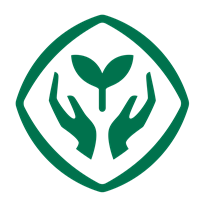 尝试与发现
.
问题7：比较                              的关系，你有发现什么？

对于一般的正分数   ，也可作类似规定，即
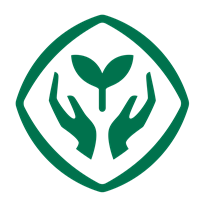 尝试与发现
.
问题8：当       且m与n都是正整数时，              ，那么此时该如何理解       呢？
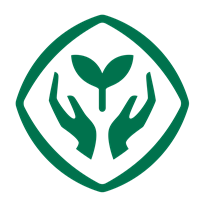 尝试与发现
.
问题9：分数指数幂的底数必须为正数吗？
不一定。一般总认为分数指数幂中的指数都是既约分数，此时当指数的分母为偶数的时候，则底数就必须为正数。
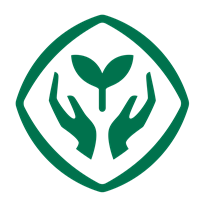 尝试与发现
问题10：你能否计算下列各式的值，如何运用类比思想由整数指数幂的运算性质得到分数指数幂的运算性质？
.
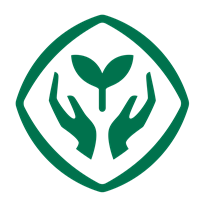 例题研究与方法归纳
例1. 求证：如果          是大于1的自然数，那么




思考：根据前面的知识，猜测       的相对大小，以及     的相对大小.
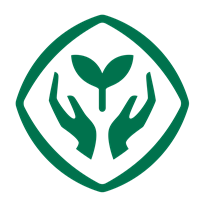 例题研究与方法归纳
例2. 计算下列各式的值：
例3. 化简下列各式：
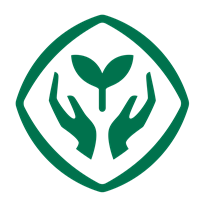 回扣情境与问题
思考：如何计算情境与问题中的年平均增长率.

预设答案：假设年平均增长率为x，则应该有
（1+16.84%）（1+14.06%）（1+14.26%）=（1+x）3
从而 
由此可预测2017年的科研和开发机构基础研究经费支出为
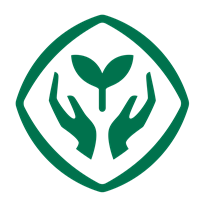 课堂练习
课本第8页练习A第1—4题
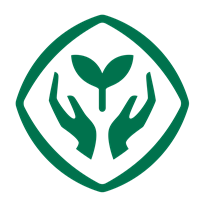 课堂小结
1.实数指数幂的运算法则
              （a>0,r,s  Q）;
              （a>0,r,s  Q）;
              （a>0,b>0,r  Q）;
2.化简要遵循运算顺序进行，一般“先括号里再括号外，先乘方再乘除，最后加减”；如果有根式，先把根式化成分数指数幂在进行化简．
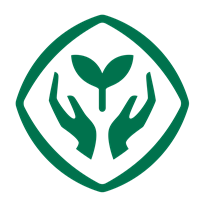 布置作业
课本第8页练习B第1—4题
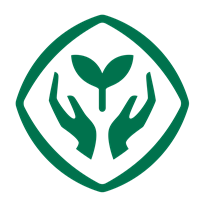 谢
谢
谢
看
看
看
谢
谢
谢
观
观
观
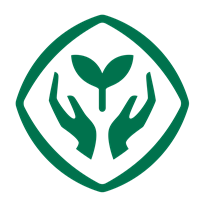